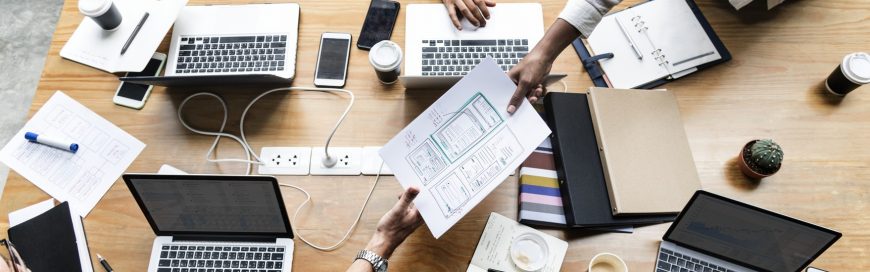 วิชาองค์การและการจัดการ
บทที่  1
ความรู้เบื้องต้นเกี่ยวกับองค์การ
อาจารย์กนกวรรณ    แก้วประเสริฐ
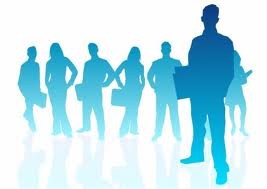 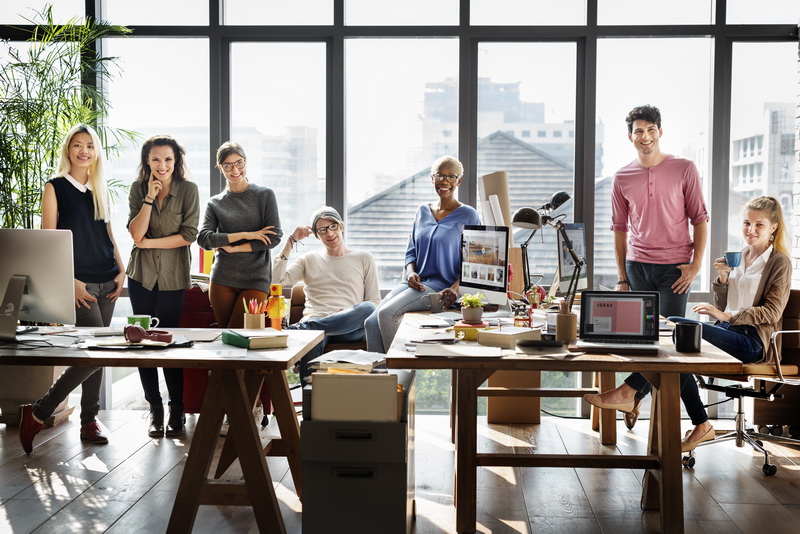 คณะวิทยาการจัดการ มหาวิทยาลัยราชภัฏสวนสุนันทา	        http://wwww.ssru.ac.th
1
องค์การ
           กระบวนการในการจัดระเบียบการดำเนินงานและการประสานงานร่วมกันของบุคคลตั้งแต่ 2 คนขึ้นไป เพื่อให้สามารถบรรลุวัตถุประสงค์ขององค์การ
คณะวิทยาการจัดการ มหาวิทยาลัยราชภัฏสวนสุนันทา	        http://wwww.ssru.ac.th
2
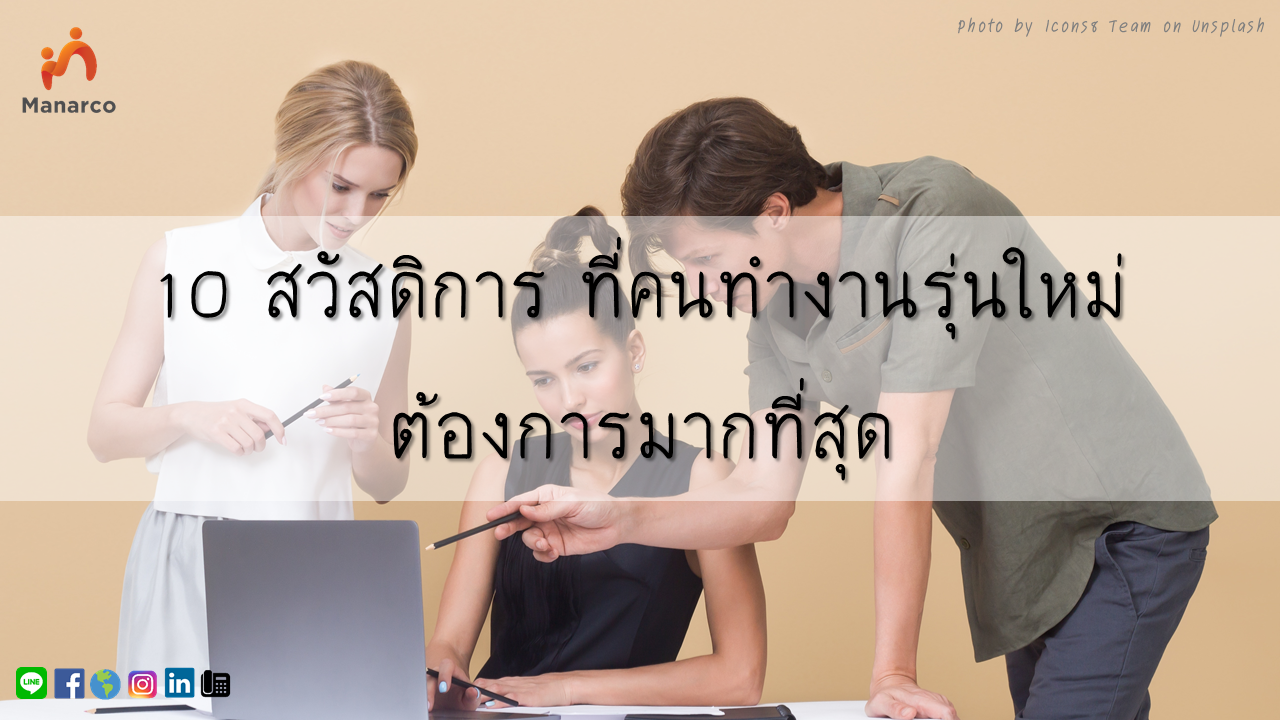 องค์การ (Organization)
องค์การ หมายถึง กระบวนการในการจัดระเบียบการดำเนินงานและการประสานงานร่วมกันของบุคคลตั้งแต่ 2 คนขึ้นไป เพื่อให้สามารถบรรลุวัตถุประสงค์ขององค์การ
คณะวิทยาการจัดการ มหาวิทยาลัยราชภัฏสวนสุนันทา	        http://wwww.ssru.ac.th
3
ไม่ใช่องค์การ
ต่างคนมีวัตถุประสงค์ของตนเอง
องค์การ 
     ทุกคนมีวัตถุประสงค์เดียวกัน
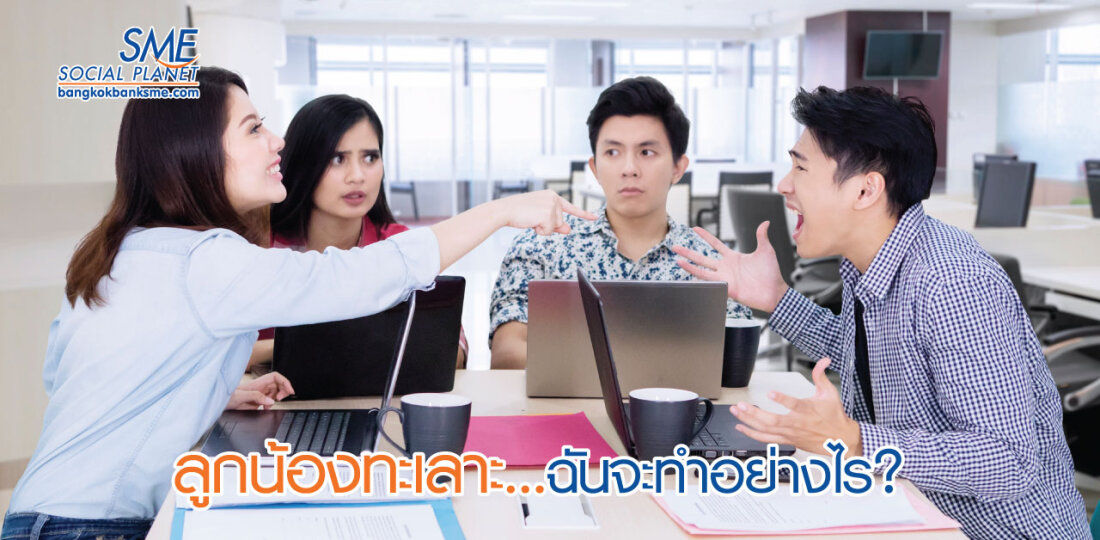 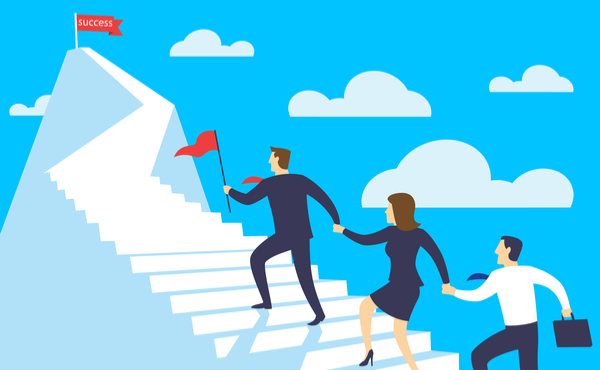 4
ลักษณะสำคัญขององค์การ
มีการกำหนดเป้าหมาย (purpose)  วัตถุประสงค์ชี้เฉพาะเจาะจง
 
มีกระบวนวิธีการปฏิบัติงาน (process) และมีการแบ่งงานกันทำ

มีลำดับขั้นของการบังคับบัญชา (Hierachy of authority)

องค์การมีลักษณะเป็นระบบ (system)
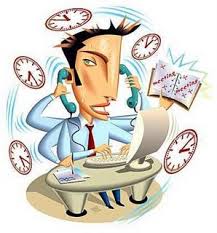 5
ระบบขององค์การ
สิ่งนำเข้า
กระบวนการ
สิ่งนำออก
ข้อมูลป้อนกลับ
6
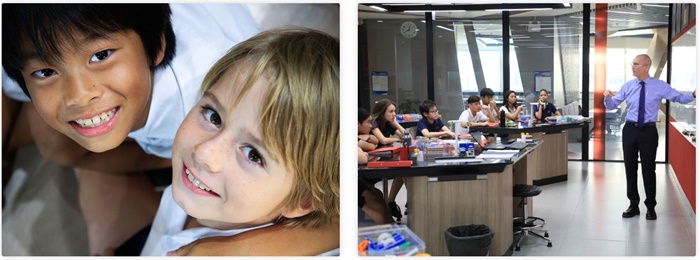 รูปแบบองค์การ
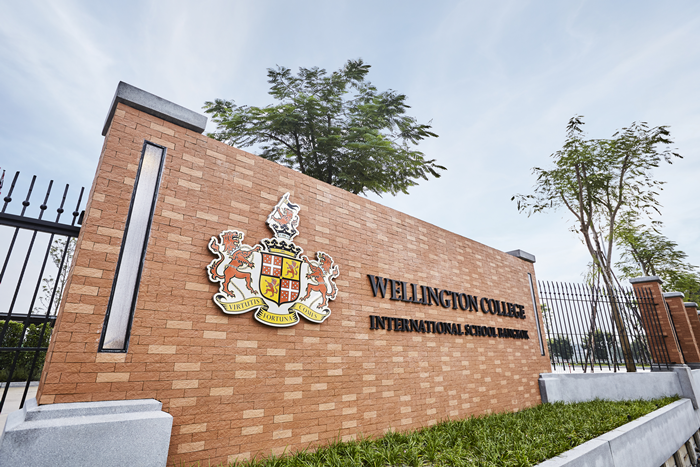 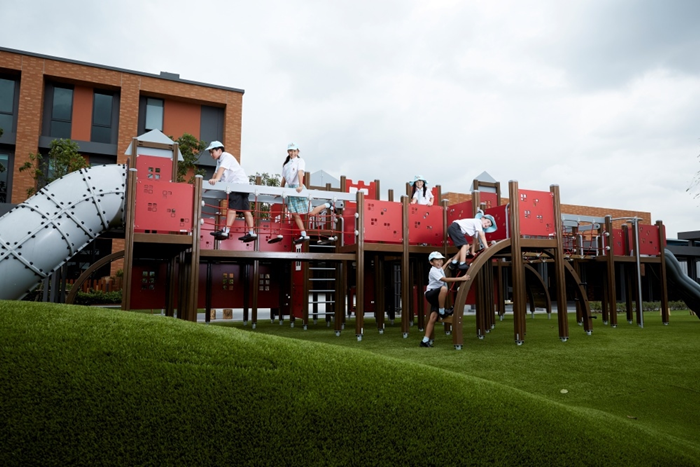 7
องค์การแบบดั้งเดิม 

                 การบริหารงานมุ่งกฎระเบียบ ข้อกำหนด ตำแหน่งงาน          ให้ความสำคัญที่งานและบุคคลตามสายงานบังคับบัญชา ไม่มีความยืดหยุ่น
8
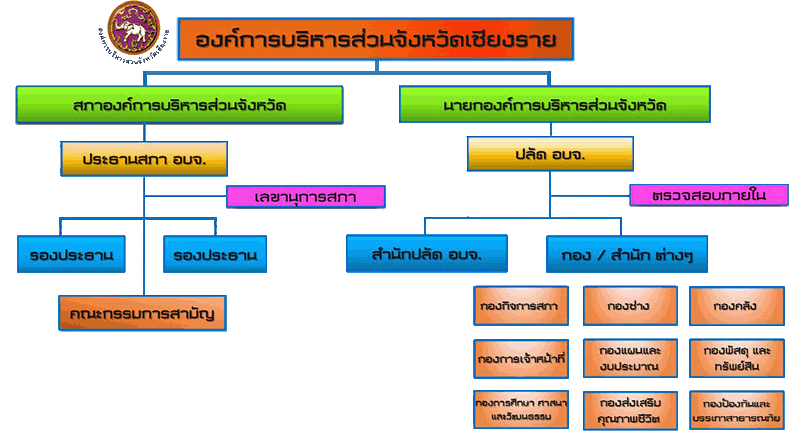 ตัวอย่างโครงสร้างหน่วยงานรัฐบาล
9
องค์การแบบใหม่
	 การบริหารงานมีความยืดหยุ่น มีการเปลี่ยนแปลงตลอดเวลา เน้นทีมงาน ข้อกำหนด รายละเอียดของงาน ให้ความสำคัญกับทักษะ เครือข่ายงาน และอำนาจการตัดสินใจอยู่ที่ทีมงาน
10
ชนิดขององค์การที่อยู่รอบตัว
1. องค์การทางสังคม เช่นครอบครัว  โรงเรียน  วัด  สมาคม

     2. องค์การทางราชการ    เช่นหน่วยราชการต่างๆ

     3. องค์การเอกชน เช่นบริษัท  ห้างร้าน
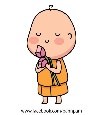 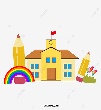 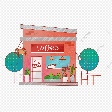 11
ประโยชน์ขององค์การ
1.  องค์การเกิดขึ้นเพื่อเหตุผลทางสังคม เพราะมนุษย์ต้องการยอมรับทางสังคม


		2. องค์การเกิดขึ้นเพื่อเหตุผลทางวัตถุ   เพราะมนุษย์มีความต้องการพื้นฐานปัจจัยสี่
12
ประเภทขององค์การ
13
องค์กรที่แบ่งตามลักษณะการเกิด

	แบบปฐมภูมิ องค์การที่เกิดขึ้นเองโดยธรรมชาติ สมาชิกทุกคนเกี่ยวข้องมาแต่กำเนิด มีการติดต่อสัมพันธ์กันเป็นส่วนตัว เช่น ครอบครัว ศาสนา หมู่บ้าน
คณะวิทยาการจัดการ มหาวิทยาลัยราชภัฏสวนสุนันทา	        http://wwww.ssru.ac.th
14
องค์กรที่แบ่งตามลักษณะการเกิด

       แบบทุติยภูมิ องค์การที่มนุษย์จัดตั้งขึ้น สมาชิกมีความสัมพันธ์กันด้วยเหตุผล มีความรู้สึกสำนึกอย่างเป็นทางการ เช่น ห้างหุ้นส่วน บริษัท ส่วนราชการต่าง ๆ
คณะวิทยาการจัดการ มหาวิทยาลัยราชภัฏสวนสุนันทา	        http://wwww.ssru.ac.th
15
องค์กรที่เป็นทางการ
             คือองค์การที่มีรูปแบบ มีโครงสร้าง ระเบียบ กฎเกณฑ์ตายตัวชัดเจน 

องค์กรที่ไม่เป็นทางการ 
             คือองค์การที่ไร้รูปแบบที่ชัดเจน มีความพอใจและความสัมพันธ์ส่วนตัว
คณะวิทยาการจัดการ มหาวิทยาลัยราชภัฏสวนสุนันทา	        http://wwww.ssru.ac.th
16
องค์กรที่แบ่งโดยใช้เกณฑ์ตามวัตถุประสงค์
เพื่อประโยชน์ของสมาชิก เช่น สหกรณ์ พรรคการเมือง

เพื่อผลประโยชน์หรือกำไร เช่น บริษัท ห้างร้านต่าง ๆ ธนาคาร

เพื่อบริการสาธารณชน เช่น โรงเรียน โรงพยาบาล สมาคมเพื่อการสงเคราะห์ต่าง ๆ

เพื่อสวัสดิภาพของประชาชน  เช่น กระทรวง ทบวง
คณะวิทยาการจัดการ มหาวิทยาลัยราชภัฏสวนสุนันทา	        http://wwww.ssru.ac.th
17
วัตถุประสงค์ขององค์การ
วัตถุประสงค์ขององค์การทั่วไป  มีลักษณะเหมือนกันคือสร้างคุณค่าที่ปรารถนาให้สังคม ตอบสนองความต้องการของกลุ่มคนต่างๆ

วัตถุประสงค์องค์การทางธุรกิจ   มุ่งกำไรสูงสุด ดำรงอยู่และความเจริญขององค์การ สร้างสรรค์คุณค่าในสังคม
คณะวิทยาการจัดการ มหาวิทยาลัยราชภัฏสวนสุนันทา	        http://wwww.ssru.ac.th
18
สภาวะแวดล้อมขององค์การ
สภาวะแวดล้อม หมายถึง สิ่งที่อยู่รอบ ๆ องค์การ เช่น วัฒนธรรม สังคม สภาพทางด้านเศรษฐกิจ คู่แข่ง รัฐบาล กฎหมาย เป็นต้น

สภาวะแวดล้อมมีผลต่อความเป็นอยู่ของกิจการ

ผู้จัดการองค์การต้องคำนึงสภาวะแวดล้อมที่มีผลกระทบต่อการตัดสินใจและกิจกรรมต่างๆ ขององค์การ
คณะวิทยาการจัดการ มหาวิทยาลัยราชภัฏสวนสุนันทา	        http://wwww.ssru.ac.th
19
ประเภทของสภาวะแวดล้อมองค์การ
1.  สภาพแวดล้อมภายนอกองค์การ
			1.1  สภาวะแวดล้อมทั่วไป  ได้แก่ สภาวะแวดล้อมทางเศรษฐกิจ  สภาวะแวดล้อมทางเทคโนโลยี สภาวะแวดล้อมทางทางสังคม สภาวะแวดล้อมทางการเมืองและกฎหมาย สภาวะแวดล้อมทางระหว่างประเทศ

			1.2  สภาวะแวดล้อมที่เกี่ยวกับงาน  ได้แก่  การค้า  คู่แข่งขัน  ผู้จัดส่งวัตถุดิบ  เจ้าหน้าที่รัฐ  ตลาดแรงงาน  ผู้ร่วมลงทุน
คณะวิทยาการจัดการ มหาวิทยาลัยราชภัฏสวนสุนันทา	        http://wwww.ssru.ac.th
20
ประเภทของสภาพแวดล้อมองค์การ
2.  สภาพแวดล้อมภายในองค์การ  เช่น  เจ้าของกิจการ  คณะกรรมการบริษัท  พนักงาน  วัฒนธรรมองค์การ
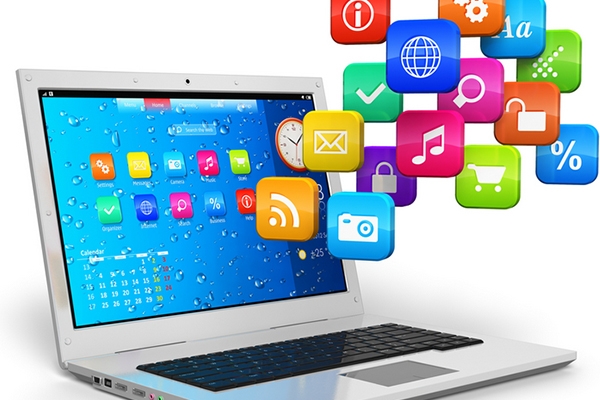 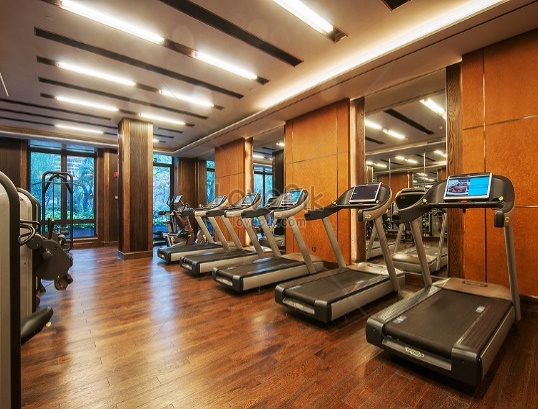 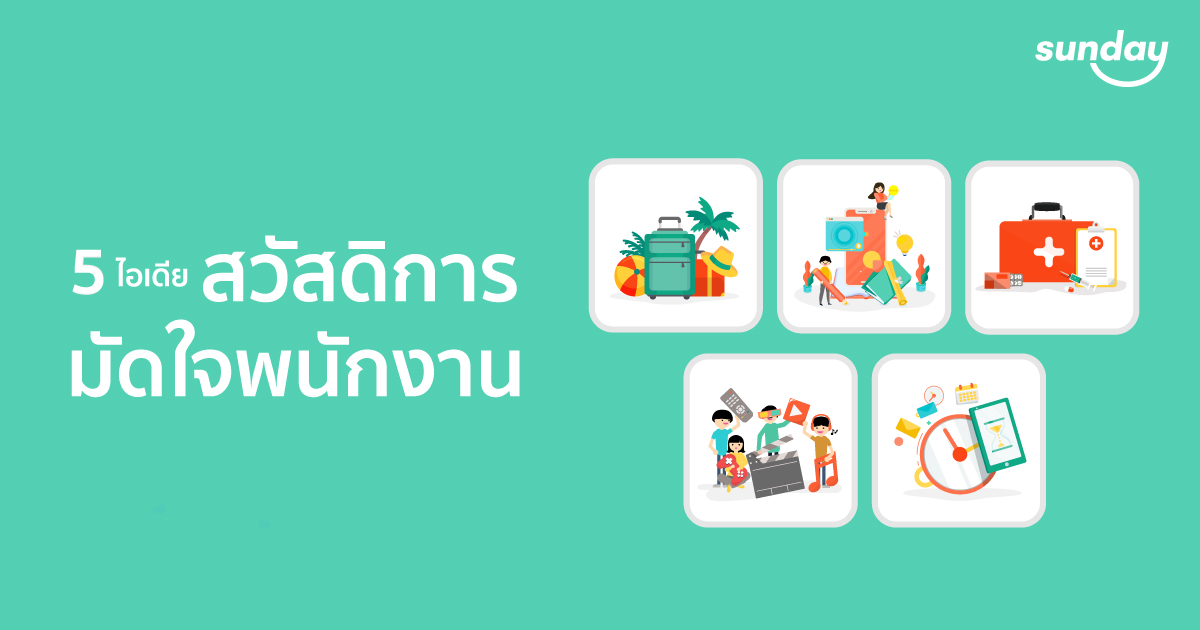 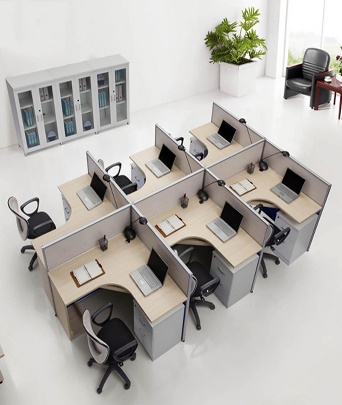 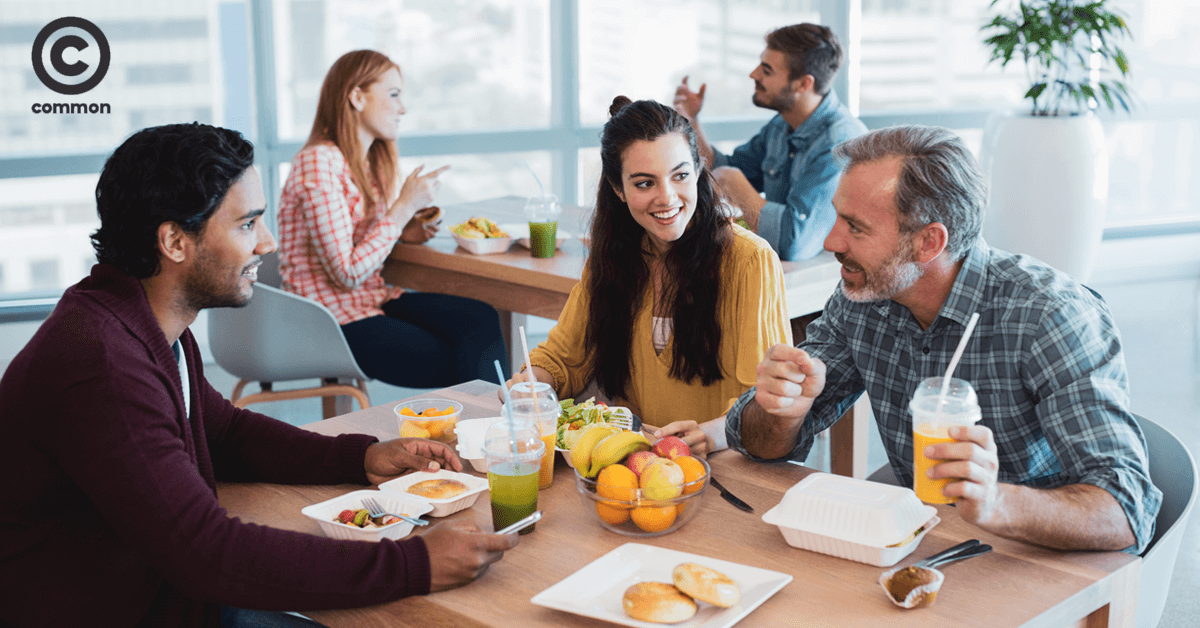 คณะวิทยาการจัดการ มหาวิทยาลัยราชภัฏสวนสุนันทา	        http://wwww.ssru.ac.th
21